Culture in the 1930s
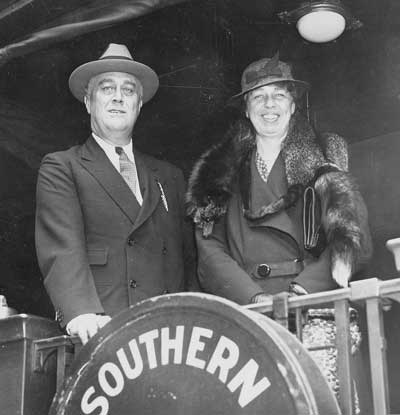 [Speaker Notes: Pictured above is FDR with his wife Eleanor.]
D. Challenges at Home and Abroad (ca. 1914-1945)g. Evaluate the impact of the New Deal on various elements of American society (e.g., social, political, environmental, economic)
Eleanor Roosevelt 
Eleanor was FDR’s wife.  She took a major role in supporting various political goals while FDR was President. 

She fought for the rights of minorities and women. Eleanor wanted the New Deal programs to help the poor living in the USA. 

Eleanor supported Civil Rights for African Americans as well. She was upset that many New Deal programs seemed to discriminate against African Americans.
[Speaker Notes: Copyright, USHistoryTeachers.com  All Rights Reserved.]
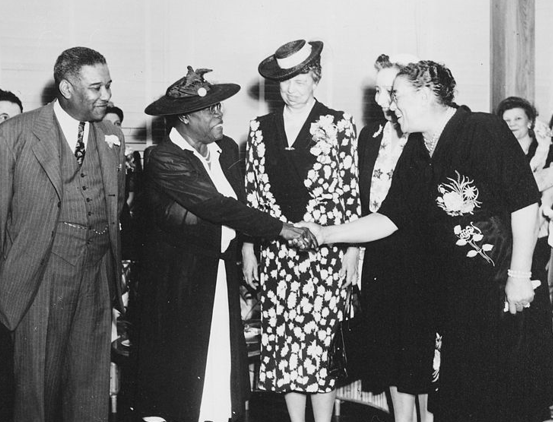 Eleanor Roosevelt standing with Mary Bethune. Bethune served with FDR to help African Americans.
[Speaker Notes: Copyright, USHistoryTeachers.com  All Rights Reserved.]
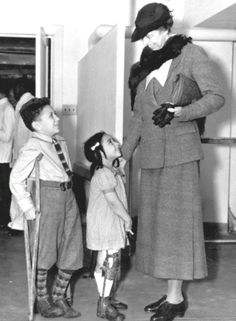 Eleanor Roosevelt visiting a children’s hospital.
African Americans in the 1930s
The struggle to give African Americans the rights they deserved grew in the 1930s. 

FDR appointed many African Americans to serve in government positions. Mary Bethune, an African American, was hired to serve in the National Youth Administration to help African American Youth. 

Bethune also helped create the “Black Cabinet.” This group assisted FDR on issues dealing with minorities.
[Speaker Notes: Copyright, USHistoryTeachers.com  All Rights Reserved.]
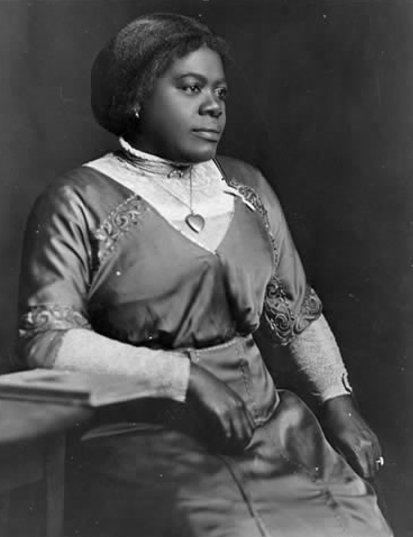 Mary Bethune served in FDR’s “Black Cabinet” to assist his administration to address the concerns of the African American community.
FDR and Civil Rights 
While the Roosevelt administration saw some improvement with Civil Rights, many offered criticism as well. 

For instance, FDR refused to sign a federal anti-lynching law, saying it was a “states matter.” 

The New Deal Programs that created jobs also discriminated against African Americans and even paid some workers less than whites.
[Speaker Notes: Copyright, USHistoryTeachers.com  All Rights Reserved.]
Warning: Graphic Images
In the late 19th and early 20th Centuries, many African Americans became victims of mob lynching.
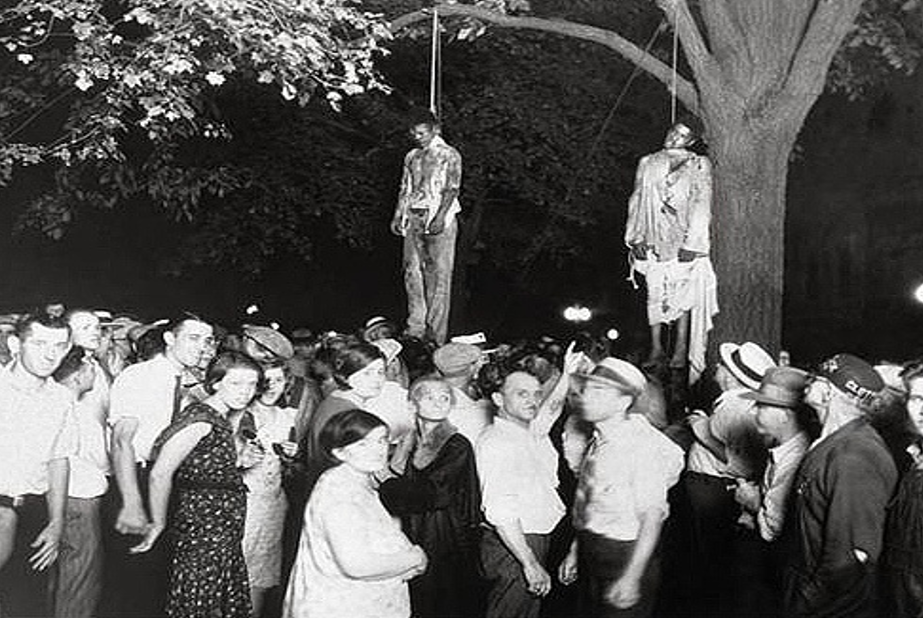 [Speaker Notes: Use this slide to help students to understand how the failure of Reconstruction impacted the following Civil Rights Movement in the 20th Century and how the KKK propagated murderous racism in the South.  Also use this to address FDR refusing to sign a federal anti-lynching law.]
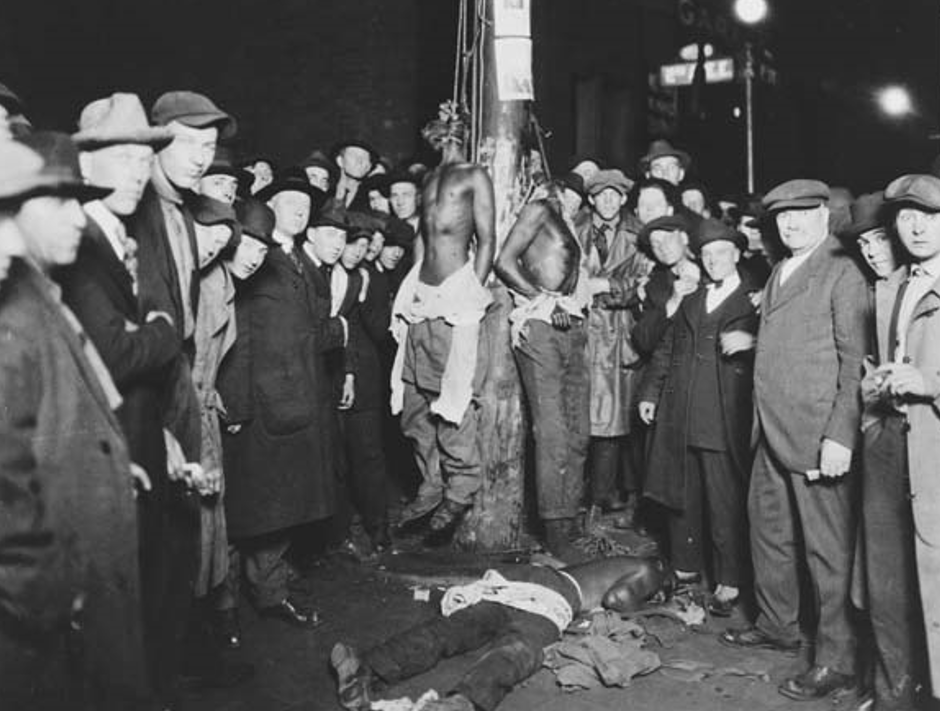 [Speaker Notes: Use this slide to help students to understand how the failure of Reconstruction impacted the following Civil Rights Movement in the 20th Century and how the KKK propagated murderous racism in the South.  Also use this to address FDR refusing to sign a federal anti-lynching law.]
The New Deal Coalition
While many argued FDR did not go far enough to help with Civil Rights, his modest advancement gained the support of many minorities. 

The New Deal Coalition was a mixture of Southerners whites, African Americans, unions, and others that supported the New Deal programs.

The Wagner Act made unions and collective bargaining legal. Organized labor grew rapidly while FDR was President.
[Speaker Notes: Copyright, USHistoryTeachers.com  All Rights Reserved.]
Entertainment in the 1930s
Despite the poor economy, many flocked to the movies during the 1930s as an escape from the problems the nation was facing. 

Famous films like Gone with the Wind, The Wizard of Oz, Snow White and the Seven Dwarfs, and others gained millions of dollars across the nation. 

In his famous book, The Grapes of Wrath, John Steinbeck depicted the impact of the Great Depression on those living in Oklahoma.
[Speaker Notes: Copyright, USHistoryTeachers.com  All Rights Reserved.]
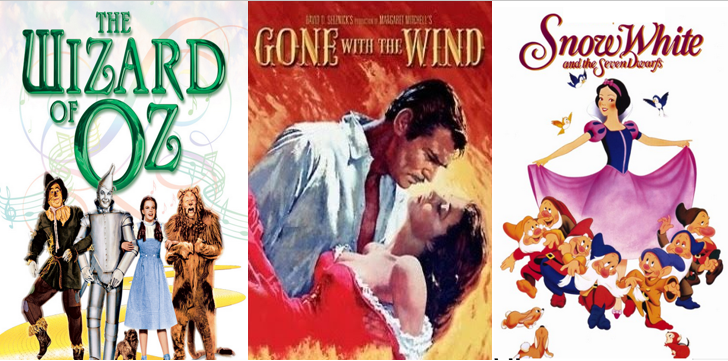 Despite the struggling economy, many Americans flocked to the movies 
during the 1930s as an escape from 
their difficult circumstances.
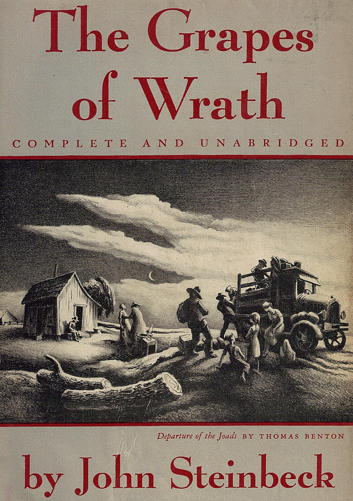 John Steinbeck’s famous novel depicted what life was like for those living in Oklahoma during the Great Depression and suffering from the impact of the Dustbowl.
THE
END